Fuctional Procedure for oiC interworking
Group Name: Architecture WG
Source: Jinhyeock Choi,Samsung Electronics, jinchoe@samsung.com
              Jieun Keum, Samsung Electronics, je.keum@samsung.com
              Sung Chan Choi, KETI, csc@keti.re.kr  
Meeting Date: <2015-09-23>
Agenda Item: <WI 44: oneM2M-OIC interworking >
[Speaker Notes: Other suggested titles:

“Benefits of oneM2M Standardization”]
Basic Sketch
IPE in between 
 which plays the role of both oneM2M & OIC entities. 
Separation of OIC & oneM2M operation 
The intermediary interact with OIC (& oneM2M) devices with OIC (& oneM2M) procedures respectively.
oneM2M device
(controller)
IPE
OIC device
(sensor & actuator)
(virtual) 
oneM2M device
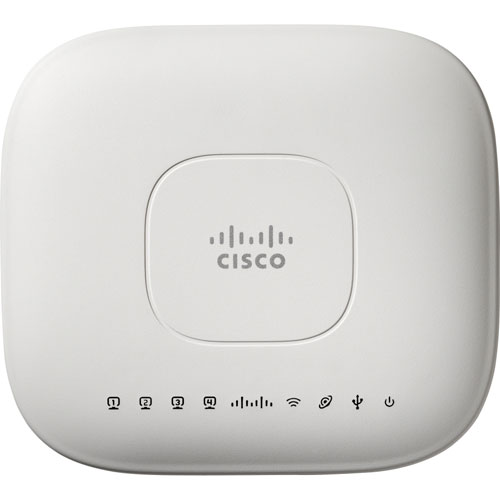 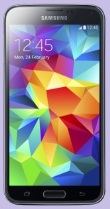 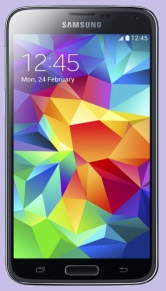 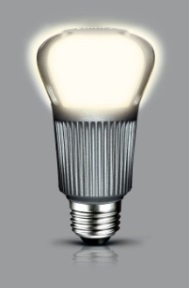 ① oneM2M REQ
② OIC REQ
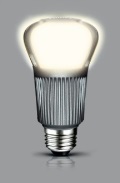 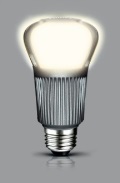 ④ oneM2M RES
③ OIC RES
(virtual) 
OIC device
oneM2M & OIC resource translation
Main operations
(virtual) OIC device representation 
replicating OIC device in IPE as (virtual) OIC device 
With OIC discovery procedures. 
(virtual) oneM2M device representation
translating OIC device into (virtual) oneM2M device. 
With virtual CSE (?) 
oneM2M discovery 
oneM2M controller finds (virtual) oneM2M devices  

oneM2M monitoring & controlling
oneM2M controller interacts with (virtual) oneM2M devices 
on2M2M & OIC resource translation  
Translating oneM2M & OIC resources to synchronize virtual devices state
OIC synchronization  
Synchronizing virtual OIC device & OIC device 
With OIC Request & response via BINDING (?).
Main operations
(virtual) OIC device representation 
replicating OIC device in IPE as (virtual) OIC device 
With OIC discovery procedures. 
(virtual) oneM2M device representation
translating OIC device into (virtual) oneM2M device. 
With virtual CSE (?) 
oneM2M discovery 
oneM2M controller finds (virtual) oneM2M devices  

oneM2M monitoring & controlling
oneM2M controller interacts with (virtual) oneM2M devices 
on2M2M & OIC resource translation  
Translating oneM2M & OIC resources to synchronize virtual devices state
OIC synchronization  
Synchronizing virtual OIC device & OIC device 
With OIC Request & response via BINDING (?).
Initial preparation
Actual monitoring & controlling
Main operations
(virtual) OIC device representation 
replicating OIC device in IPE as (virtual) OIC device 
With OIC discovery procedures. 
(virtual) oneM2M device representation
translating OIC device into (virtual) oneM2M device. 
With virtual CSE (?) 
oneM2M discovery 
oneM2M controller finds (virtual) oneM2M devices  

oneM2M monitoring & controlling
oneM2M controller interacts with (virtual) oneM2M devices 
on2M2M & OIC resource translation  
Translating oneM2M & OIC resources to synchronize virtual devices state
OIC synchronization  
Synchronizing virtual OIC device & OIC device 
With OIC Request & response via BINDING (?).
OIC operation
oneM2M & OIC
translation
oneM2M operation
oneM2M operation
oneM2M & OIC
translation
OIC operation
(virtual) OIC device representation
Overview (What)  
replicating OIC device in IPE as (virtual) OIC device, (IPE as OIC server (?) ) 
ensuring two OIC devices to be synchronized, i.e. having the same resource representation 
Methods (How)  
Using OIC discovery to acquire the OIC device information 
GET to /oic/res (from IPE)
POST to /factoryResource (from OIC device) 
Establishing the relationship between two OIC devices . 
Link with “binding” relationship
This is OIC specific procedure, outside of oenM2M scope. Also some ideas still unspecified in OIC.
IPE
GET /oic/res
OIC device
OIC Client
Response
/oic/res
Bind
GET /oic/d
/oic/d
Bind
/oic/res
Bind
Response
/lightSwitch
Bind
/oic/d
Bind
GET /lightSwitch
/lightSwitch
Bind
Response
(virtual) oneM2M device representation
Overview (What)  
translating OIC device into (virtual) oneM2M device. 
Methods (How)  
Virtual CSE
IPE
OIC Client
/myLight
/oic/res
/oic/d
/oic/res
Bind
/lightSwitch
/oic/d
Bind
/lightSwitch
/lightSwitch
Bind
value
oneM2M discovery
Overview (What)  
oneM2M controller finds (virtual) oneM2M devices  
Methods (How)  
Usual oneM2M procedures
IPE
oneM2M device
OIC Client
/myLight
/oic/res
oneM2M REQ
AE or CSE
/oic/d
/oic/res
Bind
/lightSwitch
oneM2M RES
/oic/d
Bind
/lightSwitch
/lightSwitch
Bind
value
oneM2M monitoring & controlling
Overview (What)  
oneM2M controller interacts with (virtual) oneM2M devices  
Methods (How)  
Usual oneM2M procedures 
Need consideration regarding OIC REQ/ RES procedures 
 Blocking or Non-blocking procedure
IPE
oneM2M device
OIC Client
/myLight
/oic/res
oneM2M REQ
AE or CSE
/oic/d
/oic/res
Bind
/lightSwitch
oneM2M RES
/oic/d
Bind
/lightSwitch
/lightSwitch
Bind
value
on2M2M & OIC resource translation
Overview (What)  
Translating oneM2M & OIC resources to reflect oneM2M resource change into OIC resource & vice versa. 
Methods (How)  
More structural approach would help.
IPE
OIC Client
/myLight
/oic/res
/oic/d
/oic/res
Bind
/lightSwitch
/oic/d
Bind
/lightSwitch
/lightSwitch
Bind
value
value
OIC synchronization
Overview (What)  
Synchronizing virtual OIC device & OIC device i.e. all of their resources have the same representation.   
Methods (How)  
Binding to establish the relationship between (virtual) OIC device & the original device (similar to CoAP Observe binding) 
Usual CoAP procedure for resource UPDATE.  UPDATE procedure can be initiated by both.
IPE
POST /lightSwitch 
"value": False
OIC Client
/oic/res
Bind
/myLight
/oic/res
Response
/oic/d
Bind
/oic/d
/lightSwitch
Bind
/oic/res
Bind
POST /lightSwitch 
"value": False
value
/lightSwitch
/oic/d
Bind
/lightSwitch
/lightSwitch
Bind
Response
value
value
Appendix
Functional Architecture
Interworking with IPE 
IPE, as an intermediary, facilitates oneM2M & OIC interworking in between. 
Functional Entities  
IPE: a specialized AE which maps OIC devices to oneM2M resources & exposes those via Mca (or Mcc) reference point. 
oneM2M CSE: an usual oneM2M common service entity (CSE)
OIC device: a logical entity which plays either OIC client or OIC server roles or both. OIC server hosts OIC resources and expose those for IoT service. OIC client accesses OIC server to manipulate OIC resources, i.e. monitoring & controlling
oneM2M CSE
IPE
OIC device
oneM2M AE
virtual OIC device
Mca (or Mcc) 
Reference Point
OIC 
Interface
oneM2M interworking with OIC via IPE
Deployment model based on Functional Architecture
Main entities and their interworking via reference points.
Gateway
IN-AE
IN-CSE
MN-CSE
ASN-CSE
ASN-AE
Mca
Mcc
Mcc
Mca
Mca
ADN-AE
IPE
IPE
Mca
OIC 
Interface
OIC 
Interface
OIC device
OIC device
Interworking with OIC via virtual devices
virtual OIC devices in IPE 
Replicating virtual OIC device in IPE with OIC procedures.
Binding two devices such that they are synchronized, i.e. the same resource representations 
virtual oneM2M devices in IPE   
Mirroring virtual OIC device to virtual oneM2M device by resource mapping. 
oneM2M service by manipulating virtual oneM2M device, which will reflected in the virtual & original OIC devices.
IPE
vCSE (AE)
vCSE (AE)
vOIC device
OIC device
/myLight
/myLight
/oic/res
/oic/res
/oic/res
/oic/res
/oic/d
/oic/d
/oic/d
/oic/d
oneM2M services with oneM2M interfaces
Mirroring oneM2M & OIC devices
Sync OIC devices via OIC interfaces
/lightSwitch
/lightSwitch
/lightSwitch
/lightSwitch
value
value